MetLife AdvantagesSM
Life Insurance
Services to help navigate what life may bring,  at no additional cost to you
Life insurance can be a critical first step in helping to ensure your family’s financial wellbeing. With you MetLife group life insurance coverage, you get access to meaningful services to help you make the right  decisions to manage what life may bring.

Planning for the future
Funeral Discounts & Planning Services1: Helping to alleviate the burden of making funeral arrangements for your  loved ones. Get access to the largest network of funeral homes and cemeteries to pre-plan with a counselor and  receive discounts on funeral services.
Will Preparation: Helping to ensure your final wishes are clear. Choose to work one-on-one with an attorney, in-person or on the phone, to prepare or update a will, living will or power of attorney.2 
Retirement Planning:3 Retiring with confidence. Access workshops that offer comprehensive retirement and  financial education to help you plan for the future, through our Retirewise program.
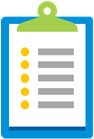 Assisting through life’s changes
Transition Solutions:3 Having assistance when moving on from a company. Receive help with time-sensitive benefit  and financial decisions so you can make the right choices during employment transitions.
Supporting you and your loved ones through difficult times
Grief Counseling4 Accessing professional support in a time of need. Meet in-person or by phone with a licensed  counselor to help cope with a loss or major life change.
Funeral Assistance: 4 Honoring a loved one’s life. Work with compassionate counselors that assist with customizing  funeral arrangements with personalized one-on-one service.
Estate Resolution Services:5 Settling an estate with confidence. With unlimited consultations, either in person with  an attorney or by phone, including court representations, you can feel confident you’ve made the right decisions.
Life Settlement Account:9 Reducing the pressure of immediate financial decisions. Your beneficiaries can take their time to make the right decision with the flexible settlement option that gives full access to policy funds while earning a guaranteed minimum interest rate.

Prepare your family for life’s unexpected outcomes with MetLife Advantages.  For more information on these services visit http://mybenefits.Illinois.gov or https://www.metlife.com/stateofillinois/ 

For questions or more information, contact  MyBenefits Service Center at 1-844-251-1777.
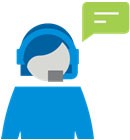 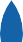 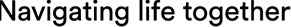 Services and discounts are provided through a member of the Dignity Memorial® Network, a brand name used to identify a network of licensed funeral,  cremation and cemetery providers that are affiliates of Service Corporation International (together with its affiliates, “SCI”), 1929 Allen Parkway, Houston,  Texas. The online planning site is provided by SCI Shared Resources, LLC. SCI is not affiliated with MetLife, and the services provided by Dignity  Memorial members are separate and apart from the insurance provided by MetLife. Not available in some states. SCI offers planning services, expert  assistance, and bereavement travel services to anyone regardless of affiliation with MetLife. Discounts through Dignity Memorial’s network of funeral  providers have been pre-negotiated. Not available where prohibited by law. If the group policy is issued in an approved state, the discount is available for  funeral services held in any state except KY and NY, or where there is no Dignity Memorial presence (AK, MT, ND, SD, and WY). For MI and TN, the  funeral services discount is available for “At Need” services only. Not approved in AK, FL, KY, MT, ND, NY and WA.
Included with Supplemental Life Insurance. Will Preparation is offered by MetLife Legal Plans, Inc., Cleveland, Ohio. In certain states, legal services  benefits are provided through insurance coverage underwritten by Metropolitan Property and Casualty Insurance Company and Affiliates, Warwick,  Rhode Island. For New York sitused cases, the Will Preparation service is an expanded offering that includes office consultations and telephone advice  for certain other legal matters beyond Will Preparation. Tax Planning and preparation of Living Trusts are not covered by the Will Preparation Service.
MetLife administers the Transition Solutions program, but has arranged to have specially-trained third party  financial professionals offer financial education and, upon request, provide personal guidance to employees and former employees of companies providing this program through MetLife.
Grief Counseling and Funeral Assistance services are provided through an agreement with LifeWorks. US Inc. LifeWorks is not an affiliate of MetLife,  and the services LifeWorks provides are separate and apart from the insurance provided by MetLife. LifeWorks has a nationwide network of over 30,000  counselors. Counselors have master’s or doctoral degrees and are licensed professionals. The Grief Counseling program does not provide support for  issues such as: domestic issues, parenting issues, or marital/relationship issues (other than a finalized divorce). For such issues, members should inquire  with their human resources department about available company resources. This program is available to insureds, their dependents and beneficiaries  who have received a serious medical diagnosis or suffered a loss. Events that may result in a loss are not covered under this program unless and until  such loss has occurred. [Services are not available in all jurisdictions and are subject to regulatory approval. Not available on all policy forms.

5.    Included with Supplemental Life Insurance. MetLife Estate Resolution Services are offered by MetLife Legal Plans, Inc., Cleveland, Ohio. In certain  states, legal services benefits are provided through insurance coverage underwritten by Metropolitan Property and Casualty Insurance Company and  Affiliates, Warwick, Rhode Island. Certain services are not covered by Estate Resolution Services, including matters in which there is a conflict of interest  between the executor and any beneficiary or heir and the estate; any disputes with the group policyholder, MetLife and/or any of its affiliates; any disputes  involving statutory benefits; will contests or litigation outside probate court; appeals; court costs, filing fees, recording fees, transcripts, witness fees,  expenses to a third party, judgments or fines; and frivolous or unethical matters.
Subject to state law, and/or group policyholder direction, the Total Control Account (TCA) is provided for all Life and AD&D benefits of $5,000 or more.  The TCA is not insured by the Federal Deposit Insurance Corporation or any government agency. The assets backing TCA are maintained in MetLife’s  general account and are subject to MetLife’s creditors. MetLife bears the investment risk of the assets backing the TCAs and expects to receive a profit.  Regardless of the investment experience of such assets, the interest credited to Total Control Accounts will never fall below the guaranteed minimum  rate. Guarantees are subject to the financial strength and claims paying ability of MetLife.
This summary provides an overview of your plan’s benefits. These benefits are subject to the terms and conditions of the contract between MetLife and  your employer and are subject to each state’s laws and availability.

Nothing in these materials is intended as advice for a particular situation or individual. Like most group benefit programs, benefit programs offered by  MetLife and its affiliates contain certain exclusions, exceptions, reductions, limitations, waiting periods, and terms for keeping them in force. Please  contact MetLife or your plan administrator for costs and complete details.

Metropolitan Life Insurance Company | 200 Park Avenue | New York, NY 10166
L1120009078[exp0122][All States] © 2020 MetLife Services and Solutions, LLC
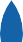